Организация работ по ремонту и диагностике на ГРС собственными силами филиалов 
ООО «Газпром трансгаз Москва»
А.Н. Денисов
Начальник производственного отдела по эксплуатации ГРС ООО «Газпром трансгаз Москва»
Виды работ проводимые собственными силами на ГРС Общества
Ремонт технологического оборудования ГРС
Ремонт технологического оборудования КРП-13 Московского ЛПУМГ
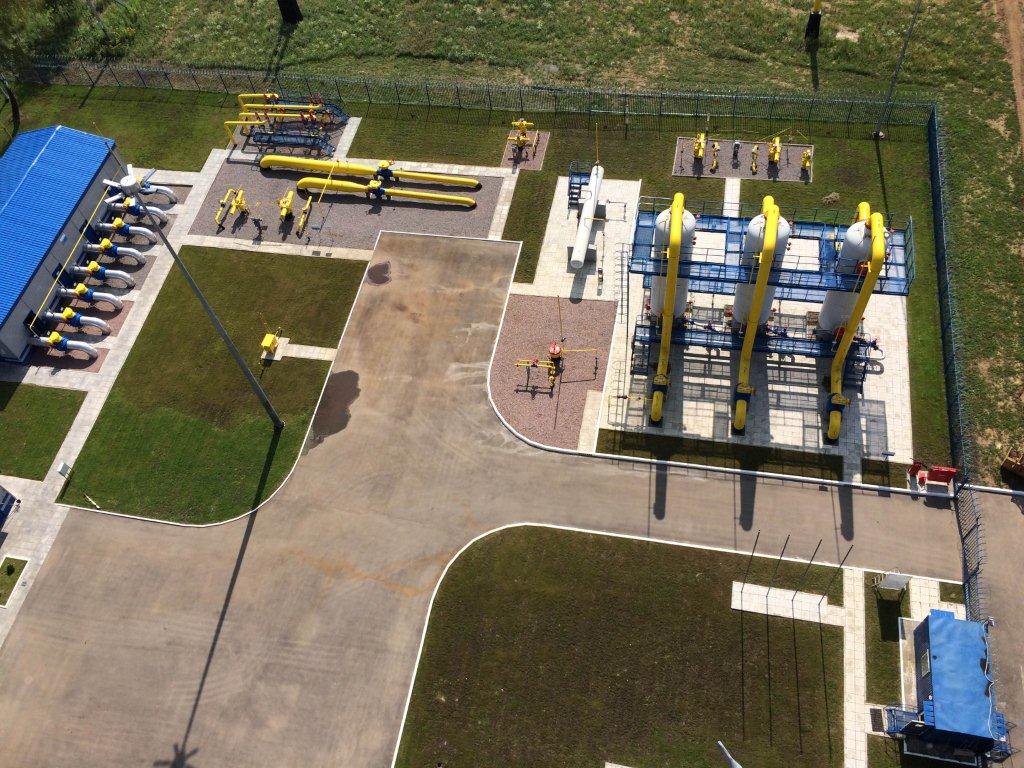 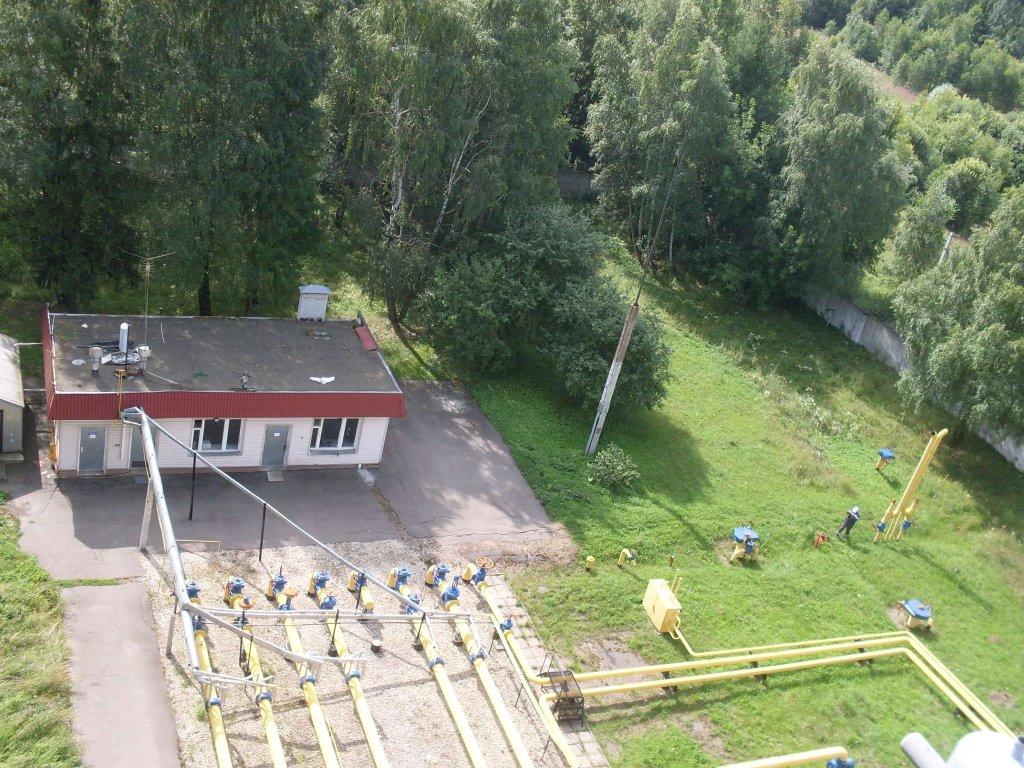 Ремонт технологического оборудования ГРС
Ремонт технологического оборудования ГРС Верхняя Серебрянка Острогожского ЛПУМГ
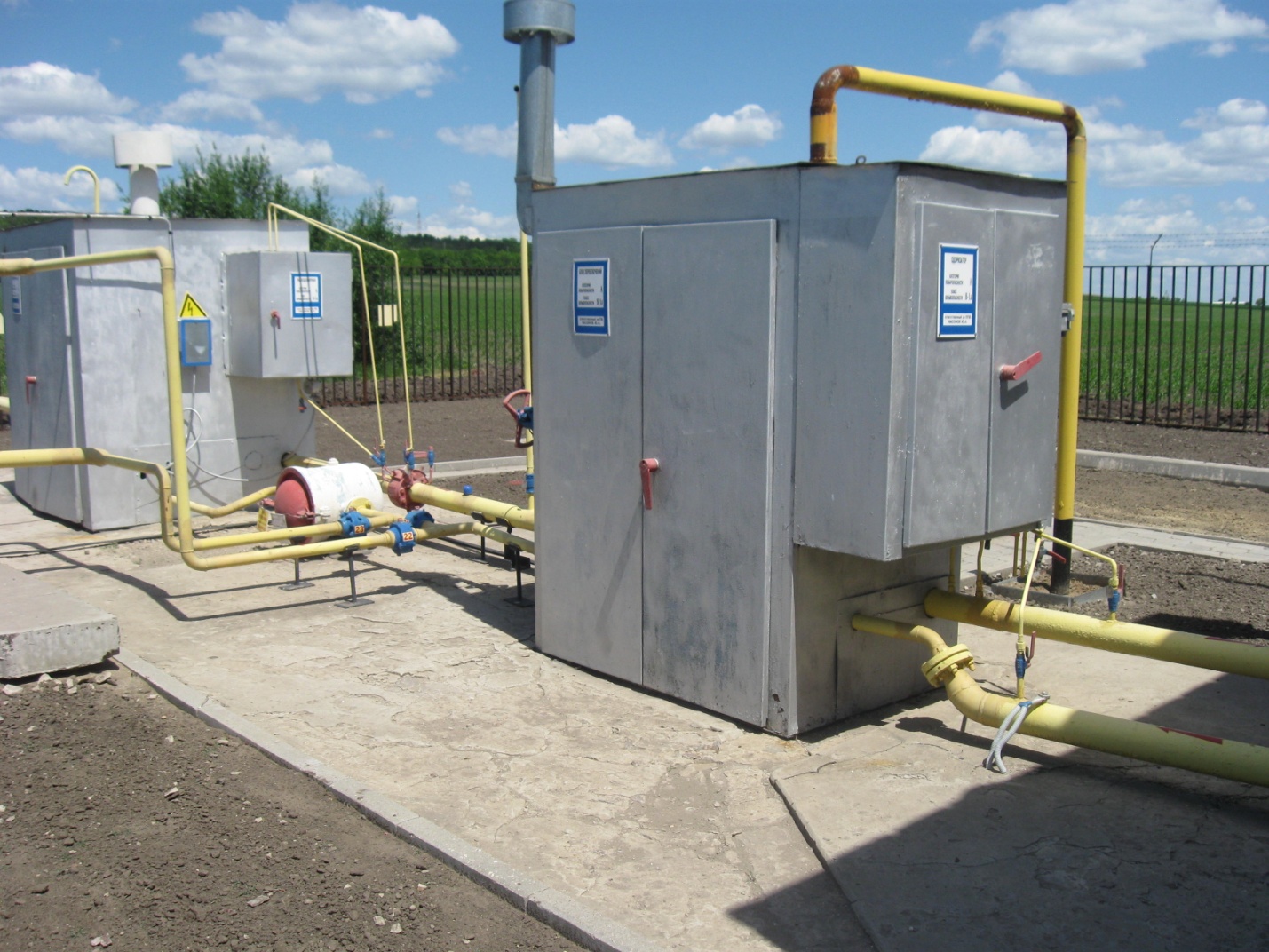 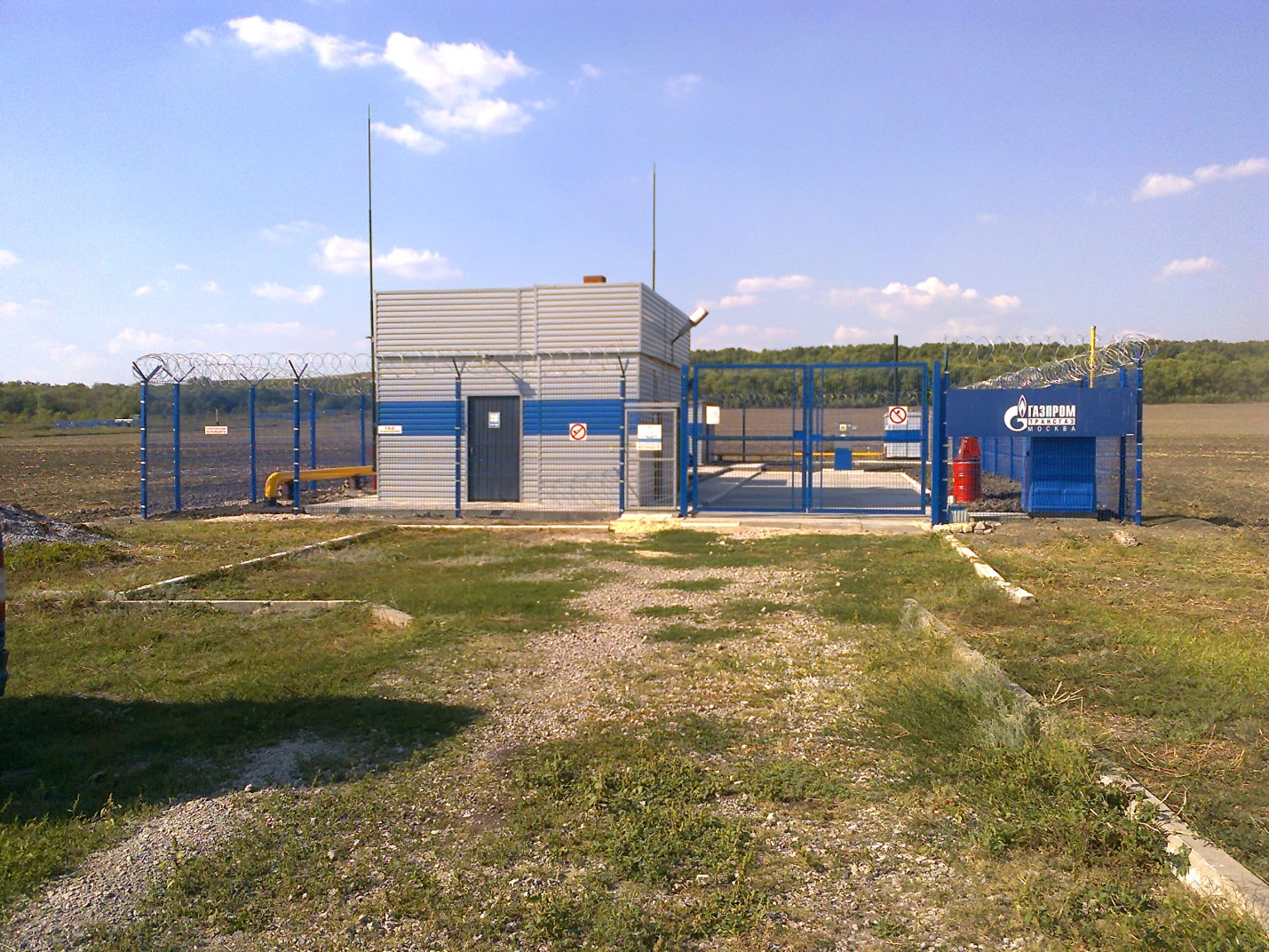 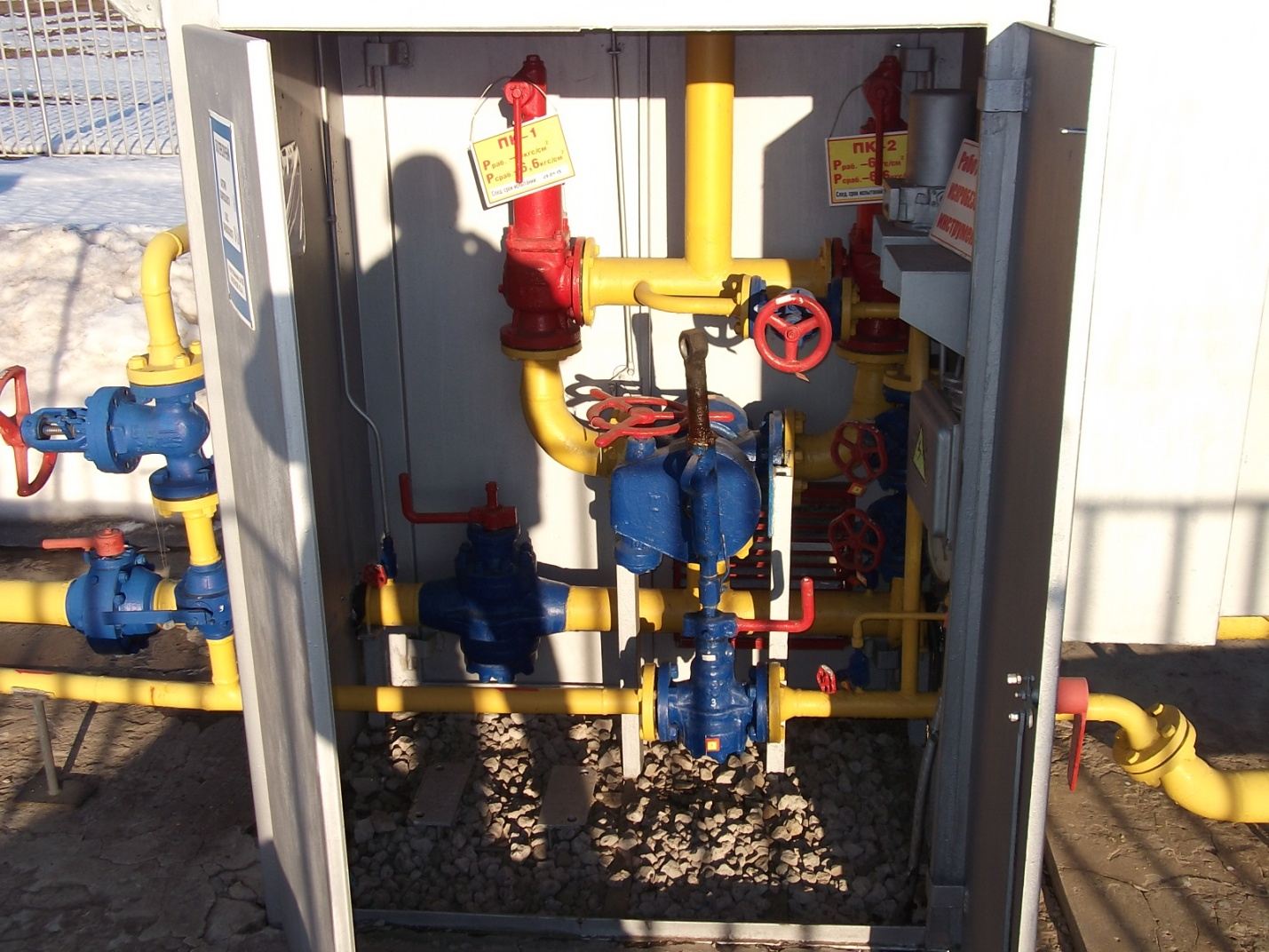 Техническое освидетельствование и диагностика СРпД
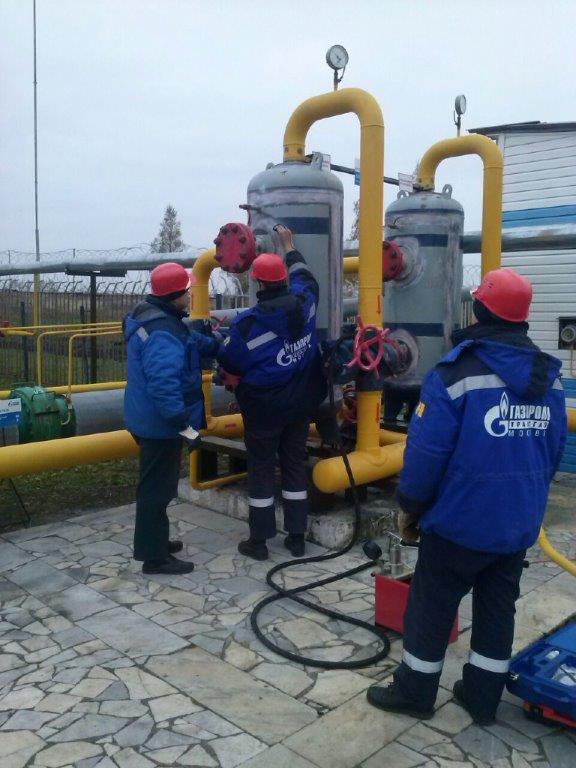 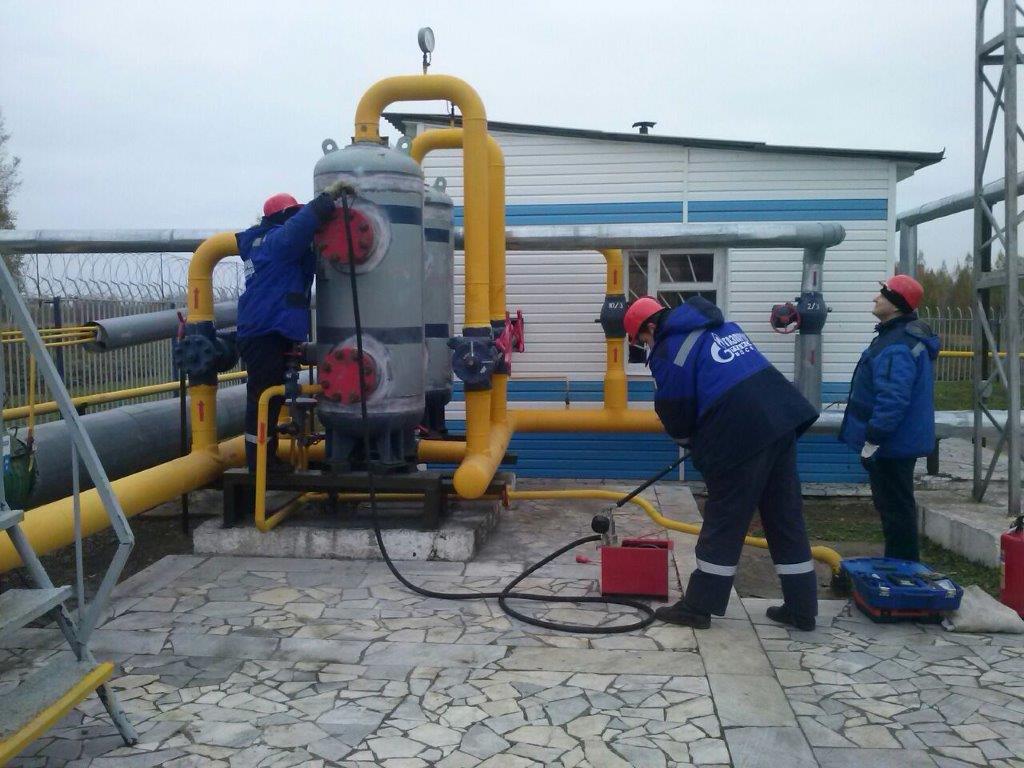 В 2016 году выполнено техническое освидетельствование 99 СРпД  и техническое диагностирование 81 СРпД
Толщинометрия ТПО ГРС
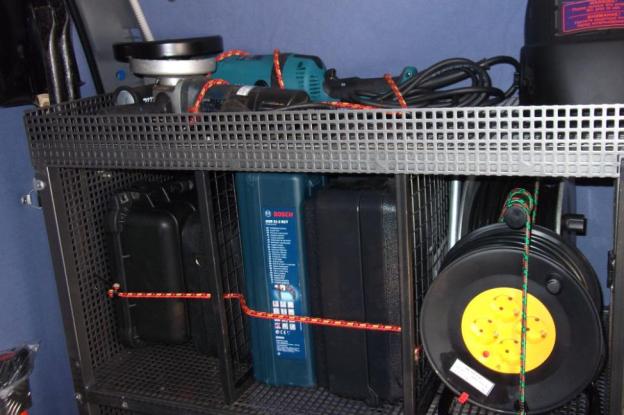 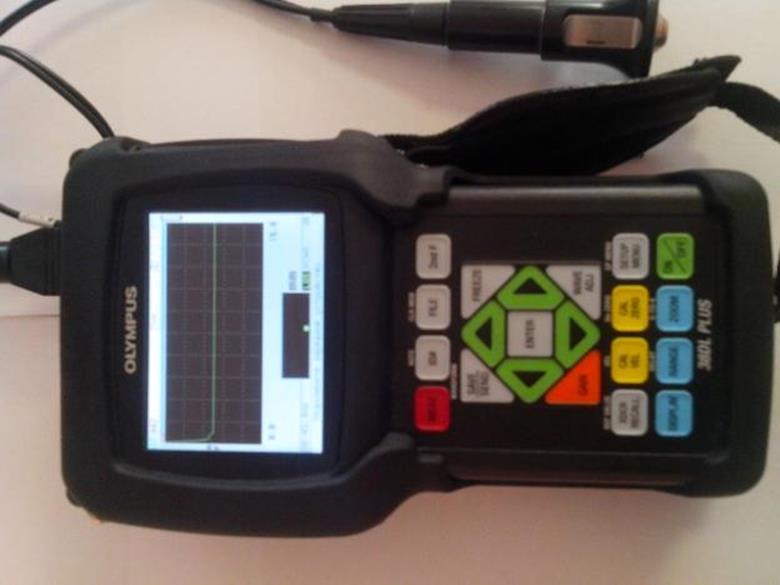 В 2016 году выполнена толщинометрия на 586 ГРС
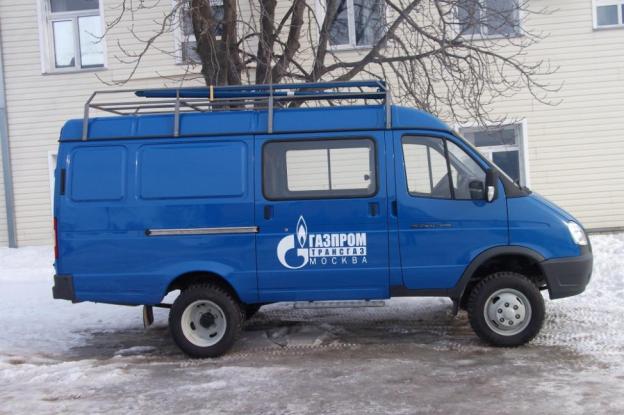 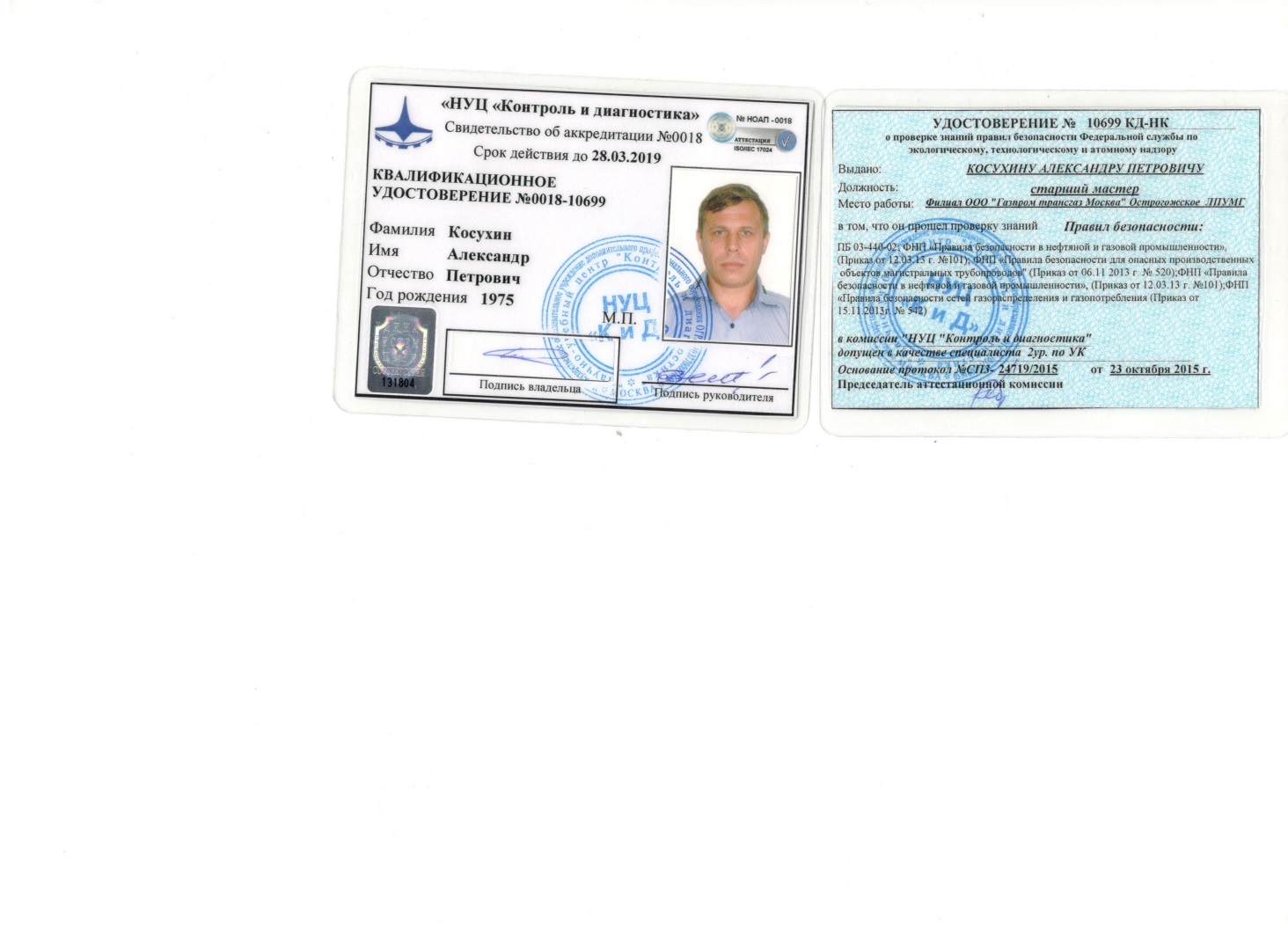 Общестроительный ремонт ГРС
Общестроительный ремонт ГРС Костенки филиала Воронежское ЛПУМГ
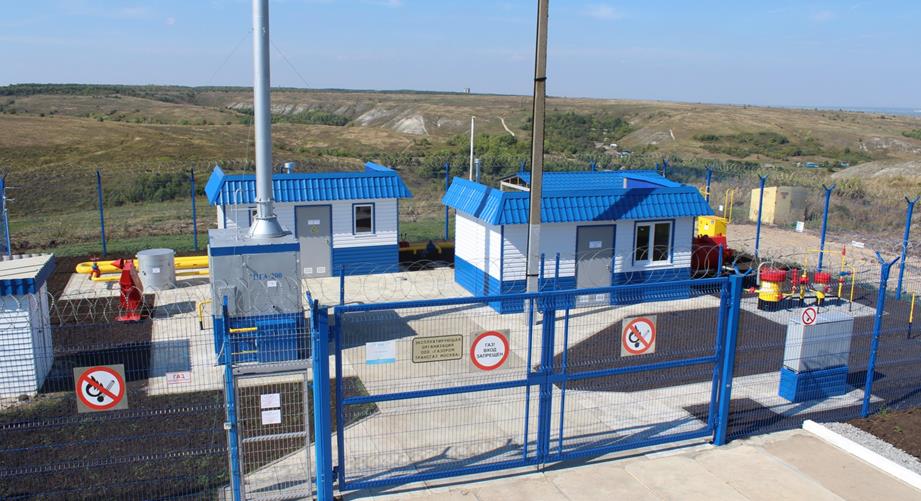 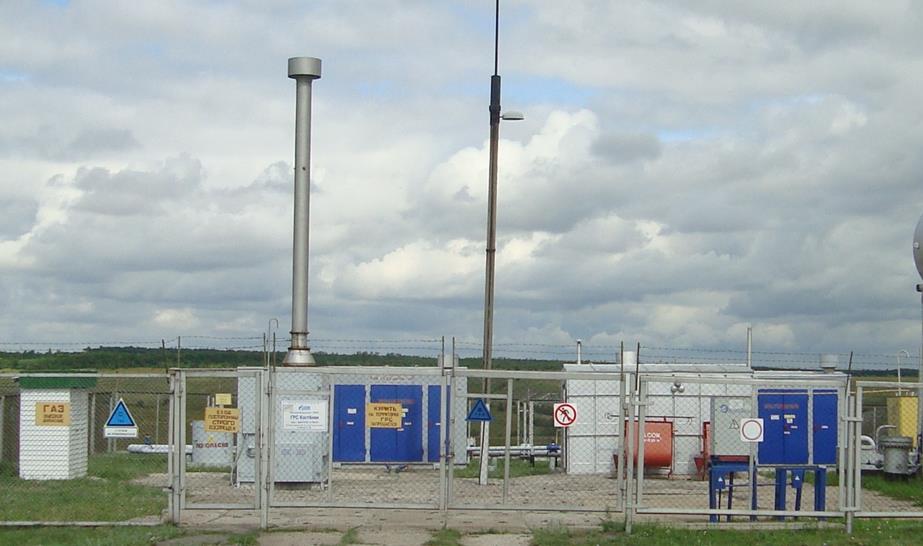 Общестроительный ремонт ГРС
Общестроительный ремонт ГРС Суджа филиала Курского ЛПУМГ
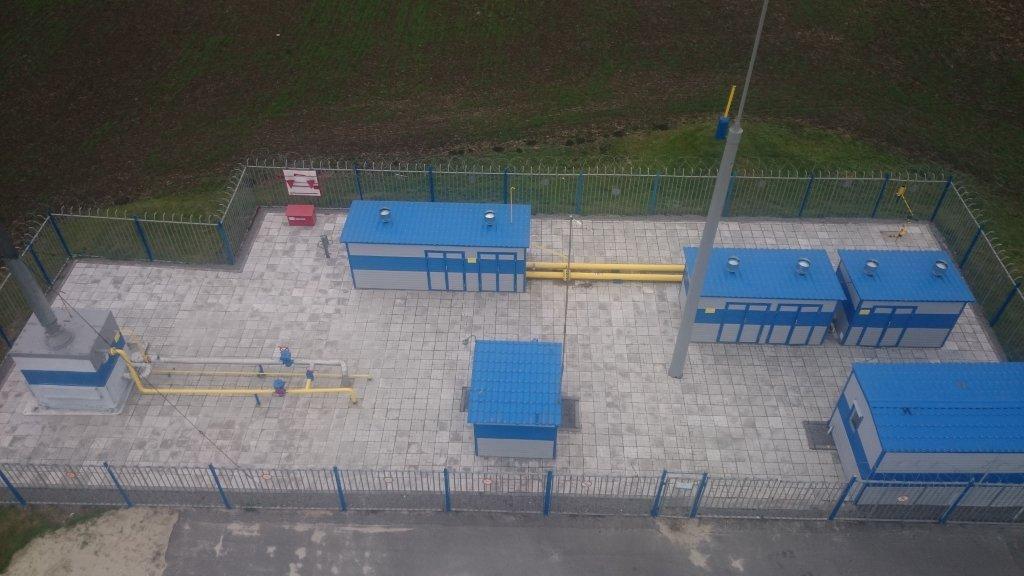 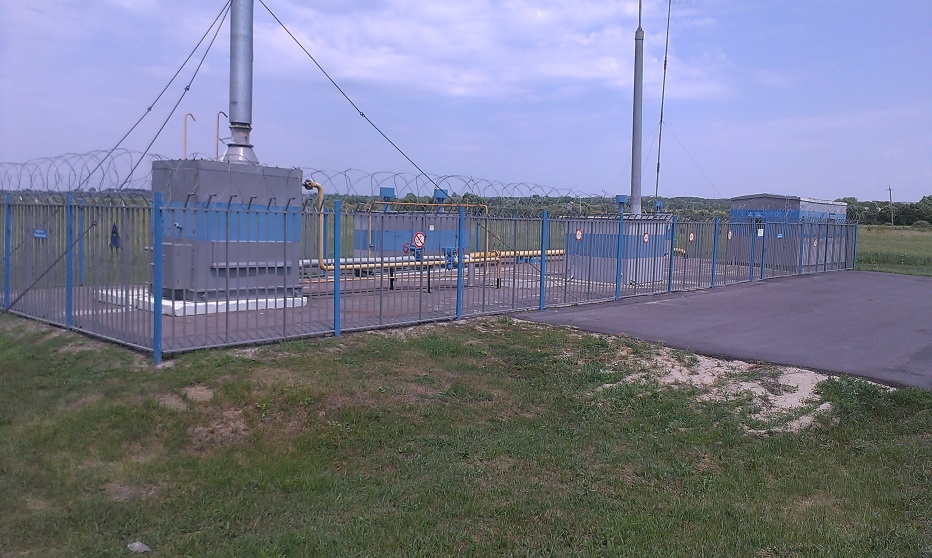 Режимная наладка подогревателей газа
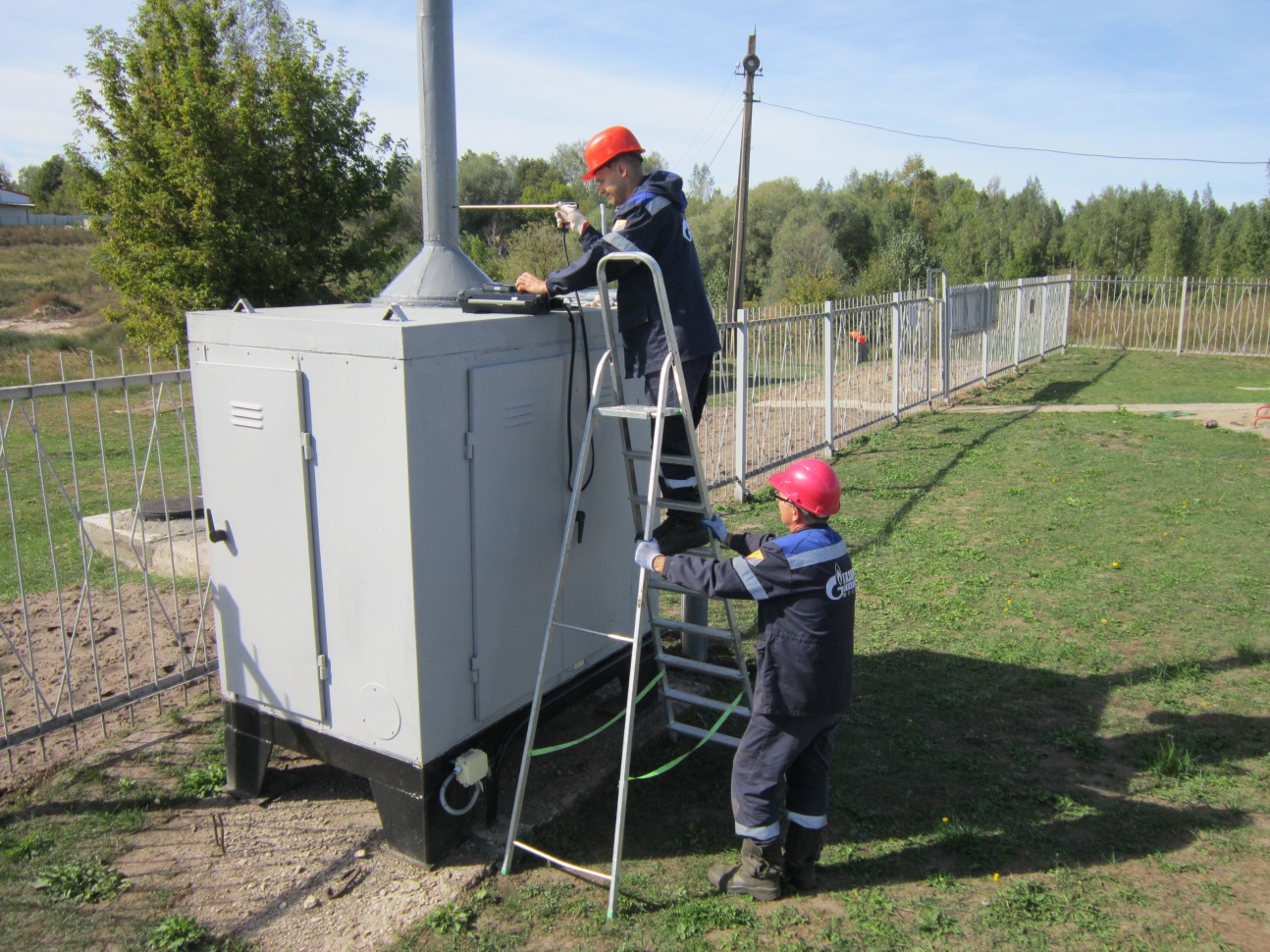 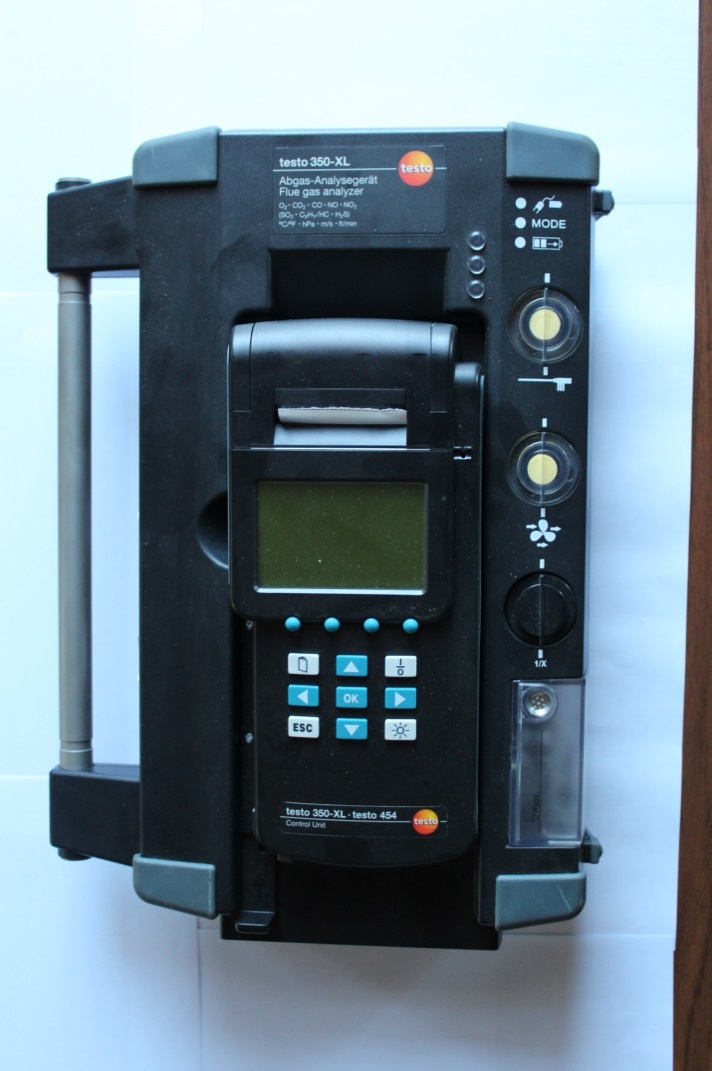 Анализатор газа Testo 350-XL
В 2015 году была выполнена режимная наладка 464 подогревателей газа, в IV квартале 2016 г. планируется проведение режимная наладка 176 ПГ.
Режимная наладка подогревателей газа
Результаты режимной наладки подогревателя газа
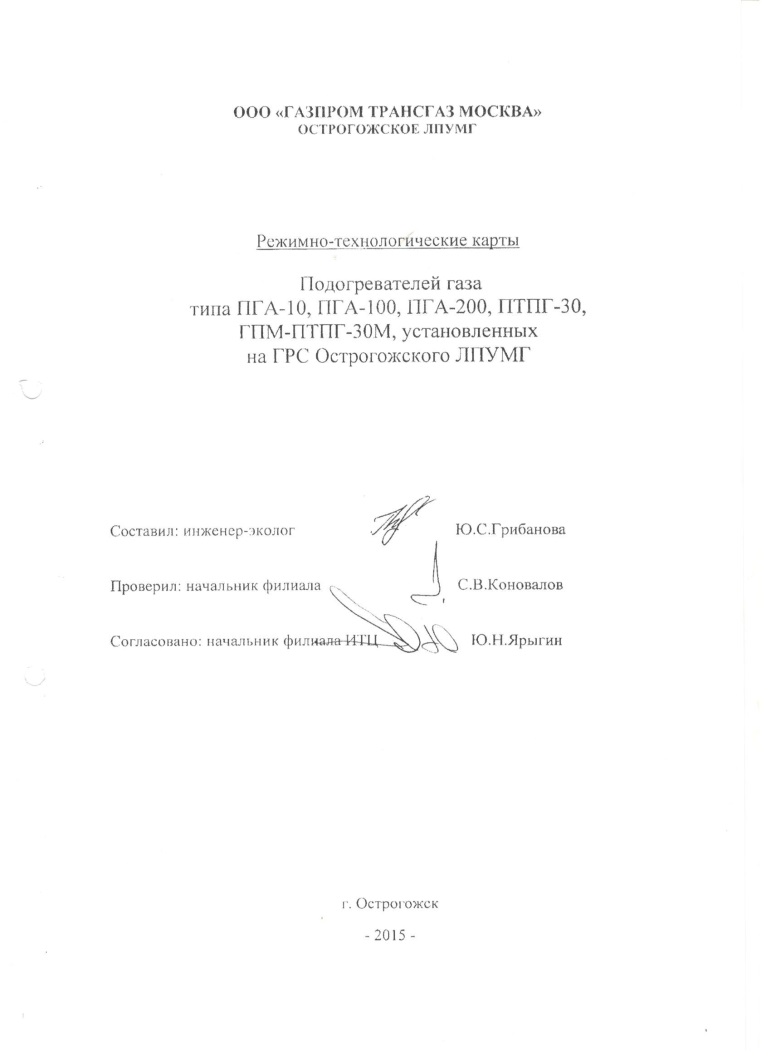 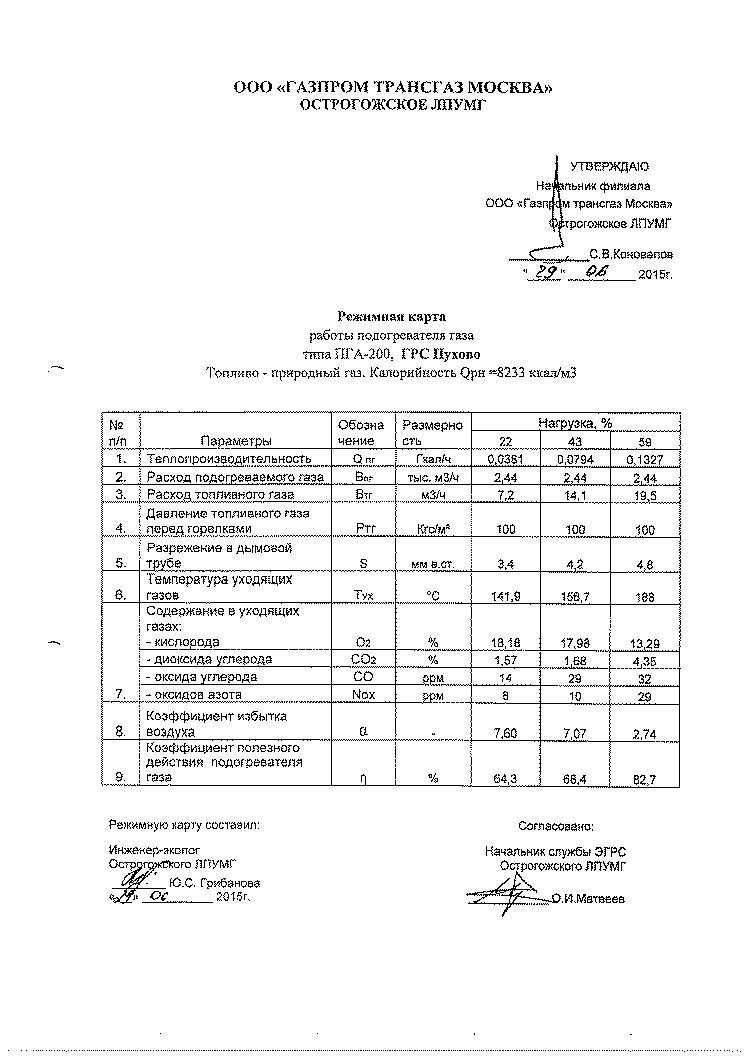 Комплексное диагностическое обследование (КДО) ГРС.
Комплексное диагностическое обследование (КДО) ГРС.
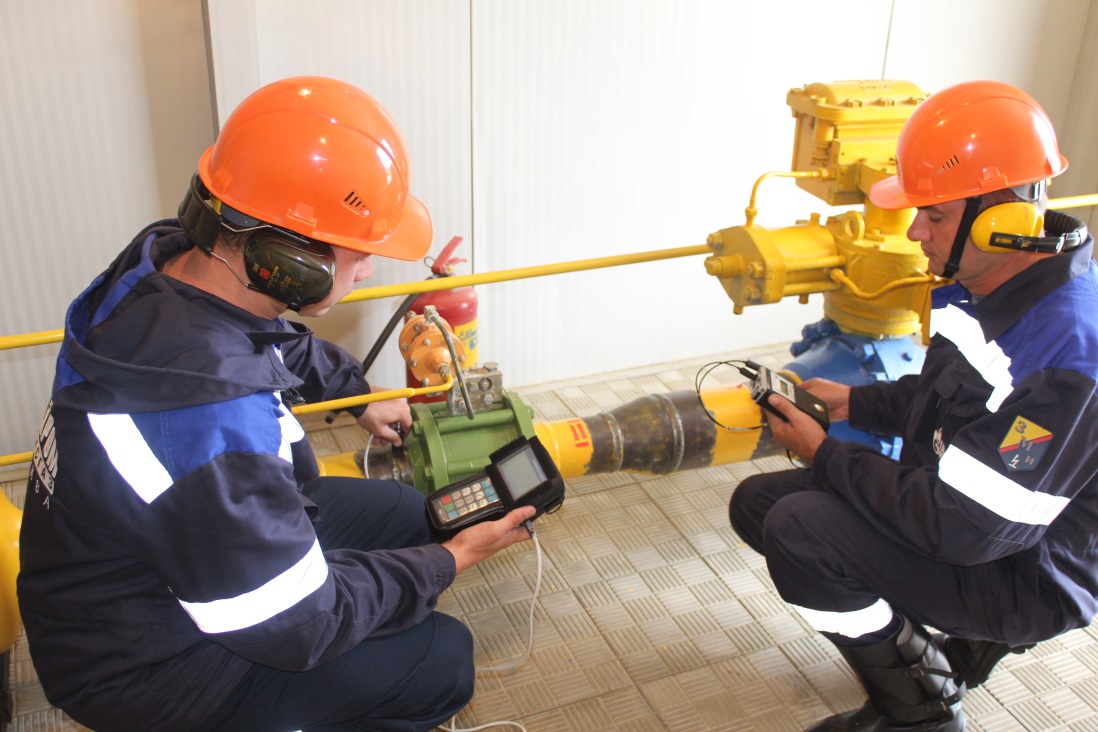 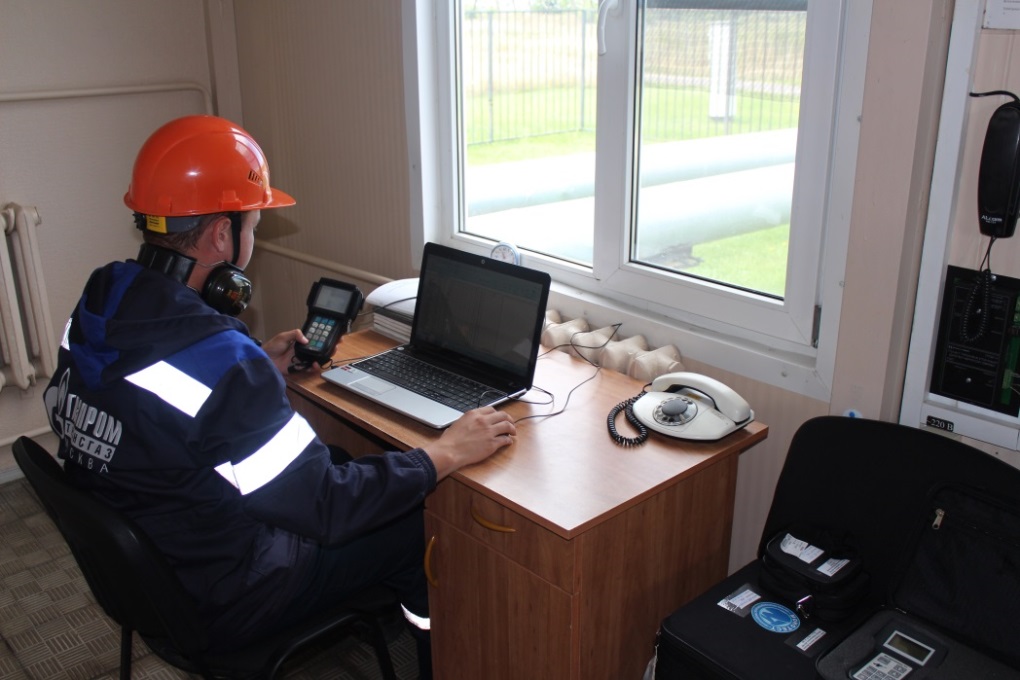 Комплексное диагностическое обследование (КДО) ГРС.                  Структура организации работ.
Комплексное диагностическое обследование (КДО) ГРС.
Средняя потребность в проведении КДО составляет 120-130 ГРС
Для ежегодного выполнения необходимого объема работ потребуется 4 бригады по 4 человека из расчета выполнения до 30 ГРС одной бригадой в год
Комплексное диагностическое обследование (КДО) ГРС.
Итого затраты по годам составят
Средняя стоимость работ по КДО 1 ГРС
844                           тыс. руб.
295 тыс. руб.
Выполнение работ собственными силами
Выполнение работ подрядным способом
Кратность воздухообмена помещений ГРС
Термоанемометр – 
предназначен для измерения воздушных потоков в отопительных, вентиляционных и кондиционных системах, в процессе обследования воздуховодов.
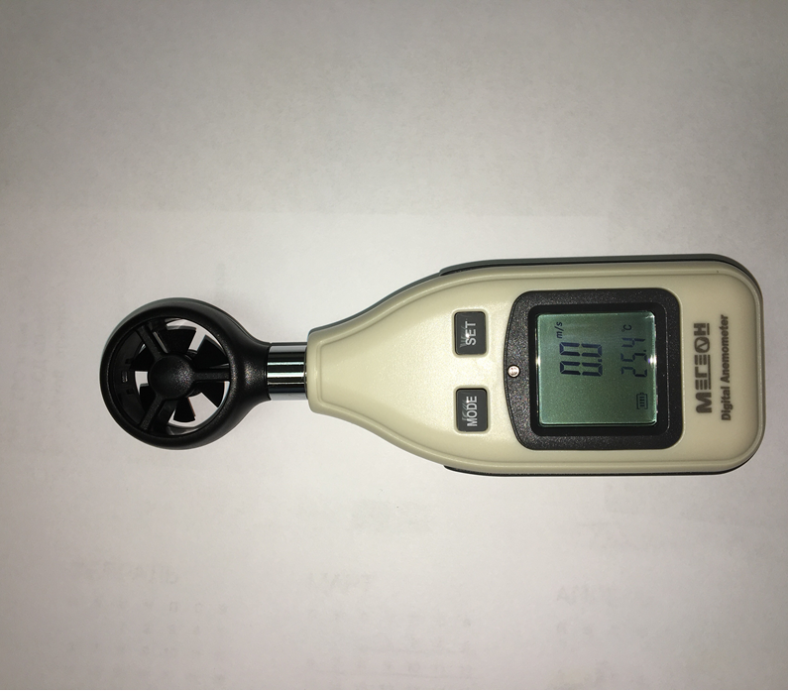 Диапазон измерений:
Кратность воздухообмена помещений ГРС
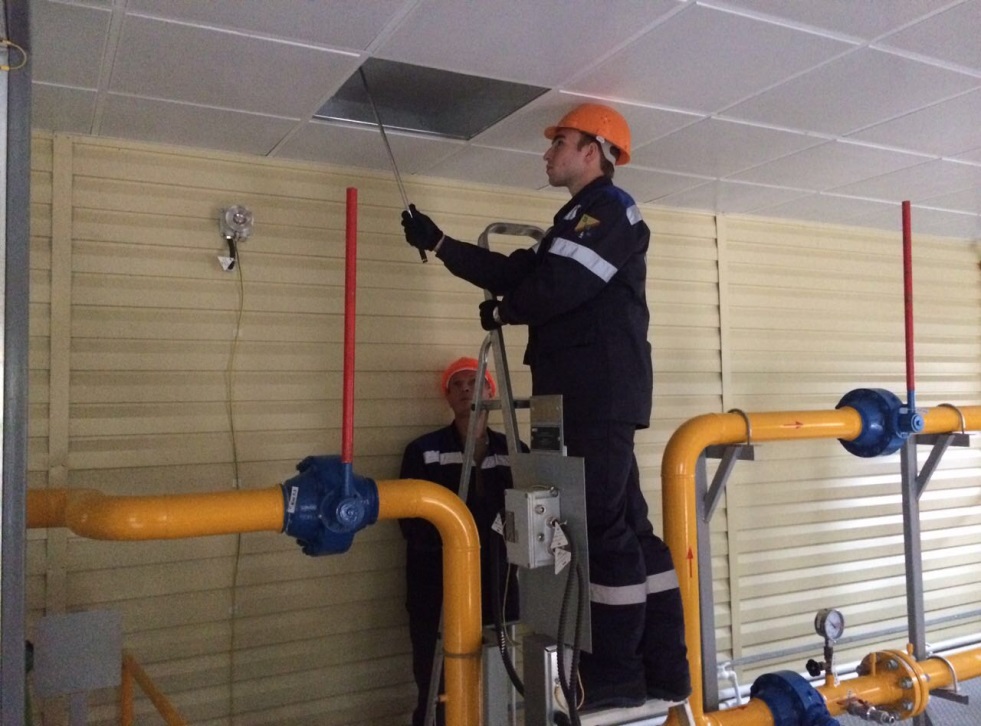 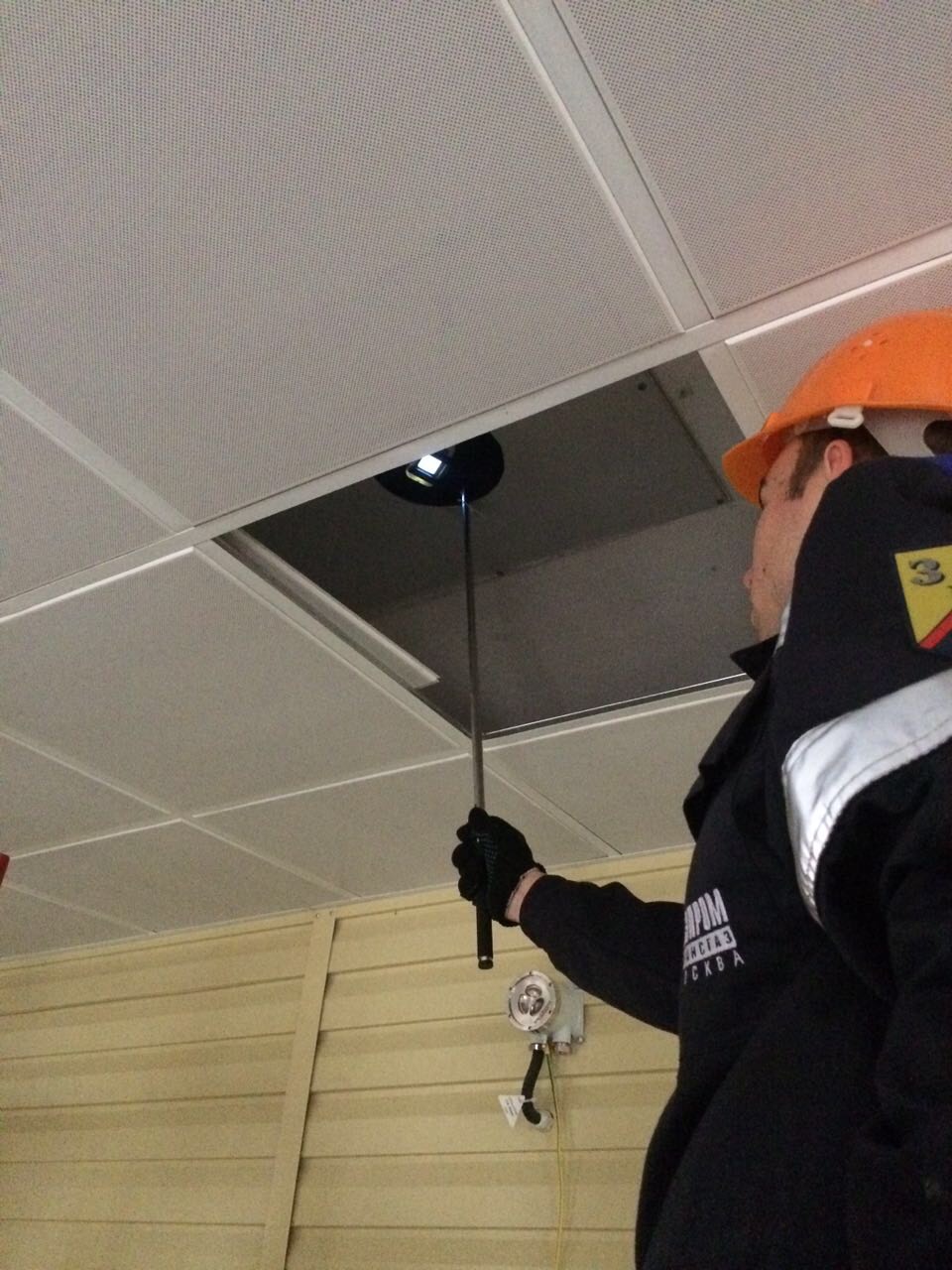 Ежегодная потребность в проведении кратности воздухообмена составляет 586 ГРС
Задачи на 2017 год
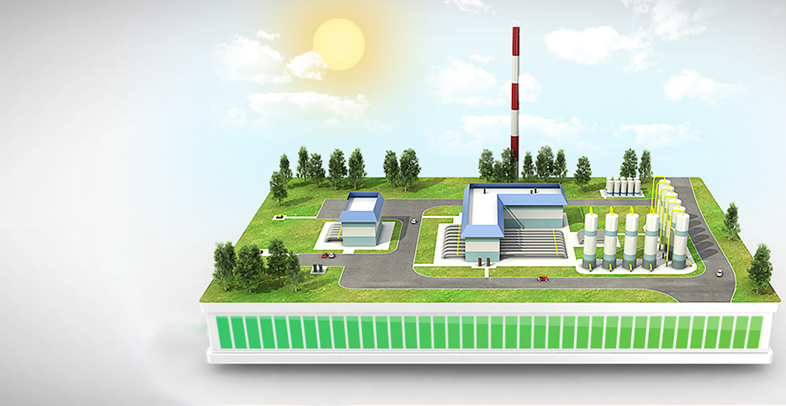 СПАСИБО ЗА ВНИМАНИЕ!